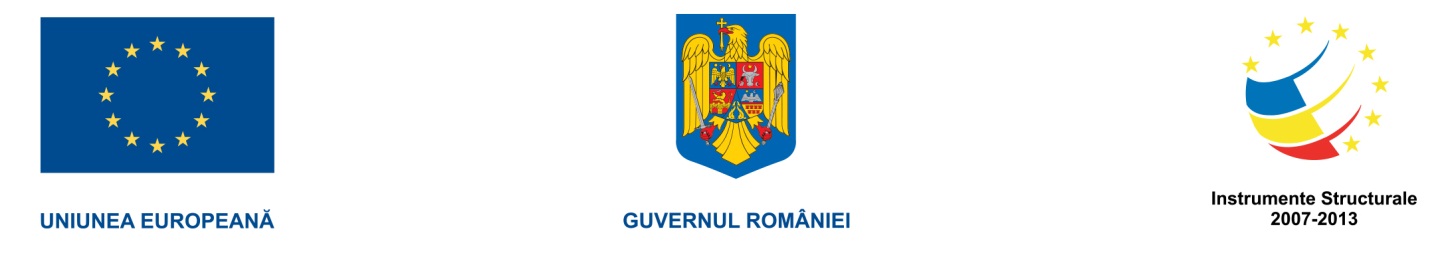 PROIECT COFINANTAT DE UNIUNEA EUROPEANA PRIN FONDUL EUROPEAN DE DEZVOLTARE REGIONALA
Investim în viitor!
PROGRAMUL OPERATIONAL ASISTENȚĂ TEHNICĂ 2007-2013

“Formarea profesională a personalului din autoritățile competente pentru protecția mediului privind evaluarea impactului asupra mediului și evaluarea de mediu pentru perioada 2014-2020”

Prezentarea Proiectului

				Sanda PETRIȘOR
				Manager de proiect
				Ministerul Mediului, Apelor și Pădurilor
09.07.2015                                                 Direcția Generală Evaluare Impact și Controlul Poluării
PROIECT COFINANTAT DE UNIUNEA EUROPEANA PRIN FONDUL EUROPEAN DE DEZVOLTARE REGIONALA
 POAT 2007-2013
1
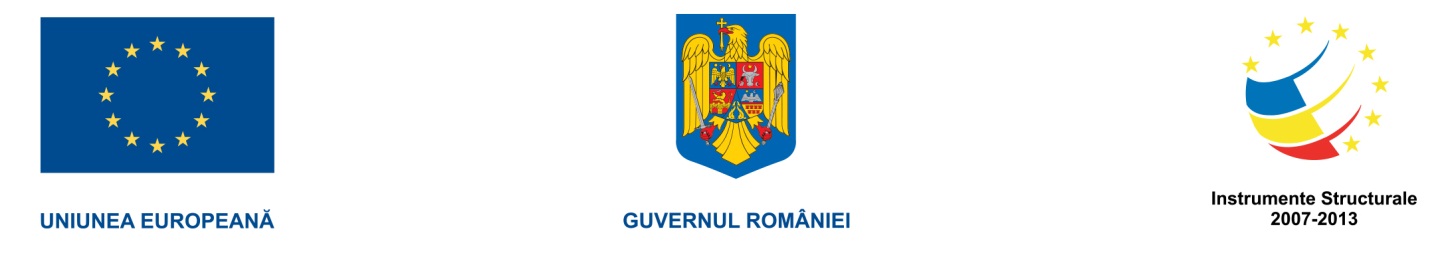 De ce acest Proiect ?
Acordul de Parteneriat între CE și România prevede în Planul de acțiuni aprobat de Guvernul României prin Memorandumul cu nr. 3680/19.03.2014 dispoziții specifice care sunt necesare a fi îndeplinite pentru a răspunde exigențelor de natură strategică pentru consolidarea performanţelor politicii de coeziune pentru perioada 2014-2020
 	condiţionalităţile ex-ante aplicabile utilizării fondurilor europene

  
În scopul accesării acestora au fost elaborate planuri de acţiune pentru fiecare condiţionalitate ex-ante în parte.
PROIECT COFINANTAT DE UNIUNEA EUROPEANA PRIN FONDUL EUROPEAN DE DEZVOLTARE REGIONALA
 POAT 2007-2013
2
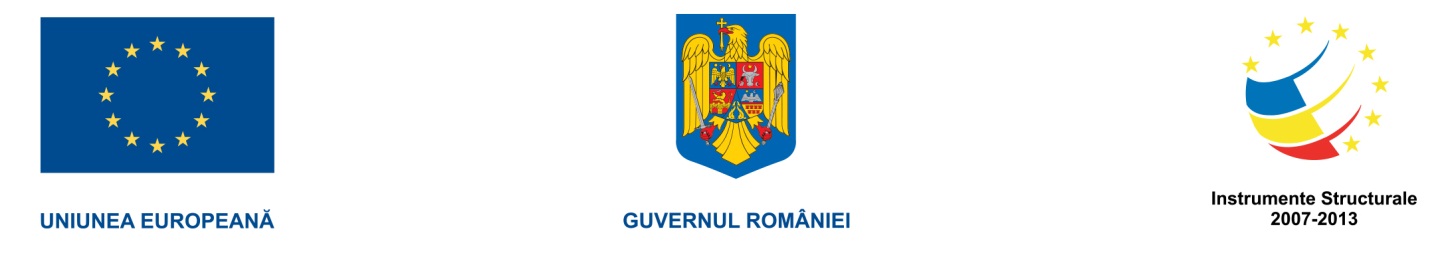 De ce acest Proiect?
Condiţionalitatea generală ex-ante orizontală aflată în responsabilitatea MMAP este „existența aranjamentelor pentru aplicarea efectivă a legislației de mediu privind evaluarea impactului asupra mediului și evaluarea strategică de mediu – existența unor măsuri de aplicare eficace a legislației Uniunii din domeniul mediului referitoare la EIA și SEA.”

Criteriile privind condiționalitatea generală ex-ante sunt:
	→ transpunere completă şi integrală a legislaţiei UE în domeniu  îndeplinit 
	→ aranjamente pentru asigurarea capacităţii administrative adecvate îndeplinit
	→ măsuri de formare profesională și diseminarea informațiilor pentru personalul care 
	     participă la punerea în aplicare a directivelor privind EIA și SEA set de acțiuni pentru a fi
                                                                                                                                      îndeplinit
PROIECT COFINANTAT DE UNIUNEA EUROPEANA PRIN FONDUL EUROPEAN DE DEZVOLTARE REGIONALA
 POAT 2007-2013
3
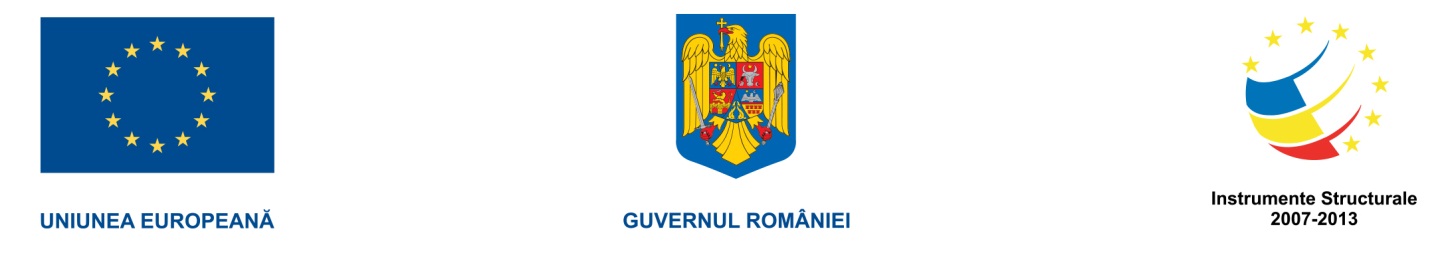 De ce acest Proiect ?
Acţiunile propuse pentru îndeplinirea cerinţelor celui de-al doilea criteriu:
1. Formarea autorităților competente de mediu şi a celor implicate în punerea în aplicare a Directivelor EIA/SEA la toate nivelurile relevante, pe baza strategiei și planului elaborat prin asistența JASPERS 
Proiectul “Formarea profesională a personalului autorităţilor competente pentru protecţia mediului privind evaluarea impactului asupra mediului şi evaluarea de mediu pentru perioada 2014 – 2020”

2. Aprobarea ghidurilor EIA JASPERS prin ordin de ministru – termen decembrie 2016

3. Identificarea necesității existenței unor noi ghiduri și instrumente metodologice similare, pentru proiectele care nu sunt acoperite prin ghidurile JASPERS
Proiectul ”Elaborarea ghidurilor necesare îmbunățățirii capacității administrative a autorităților pentru protecția mediului în scopul derulării unitare a procedurii de evaluare a impactului asupra mediului”
PROIECT COFINANTAT DE UNIUNEA EUROPEANA PRIN FONDUL EUROPEAN DE DEZVOLTARE REGIONALA
 POAT 2007-2013
4
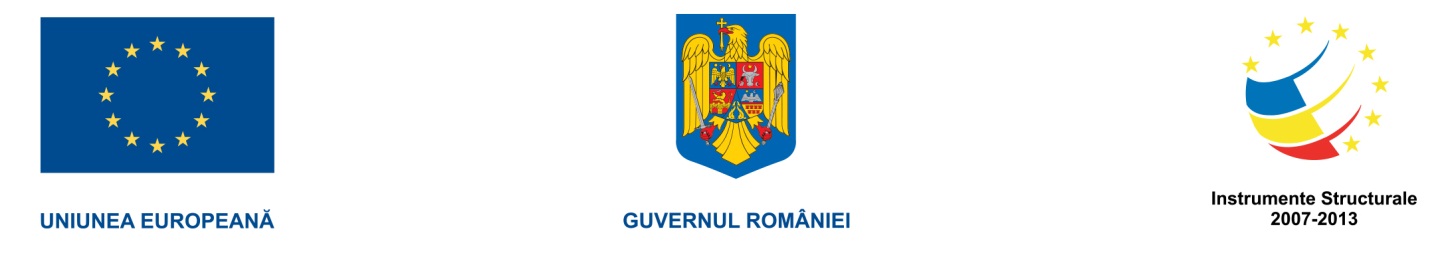 Elemente reprezentative în Proiect
Proiectul este finanțat prin Programul Operational Asistență Tehnică 2007-2013

Axa prioritară Sprijin pentru implementarea instrumentelor structurale și coordonarea programelor

Domeniul major de intervenție Formarea orizontală în domeniul gestionării programelor / proiectelor
PROIECT COFINANTAT DE UNIUNEA EUROPEANA PRIN FONDUL EUROPEAN DE DEZVOLTARE REGIONALA
 POAT 2007-2013
5
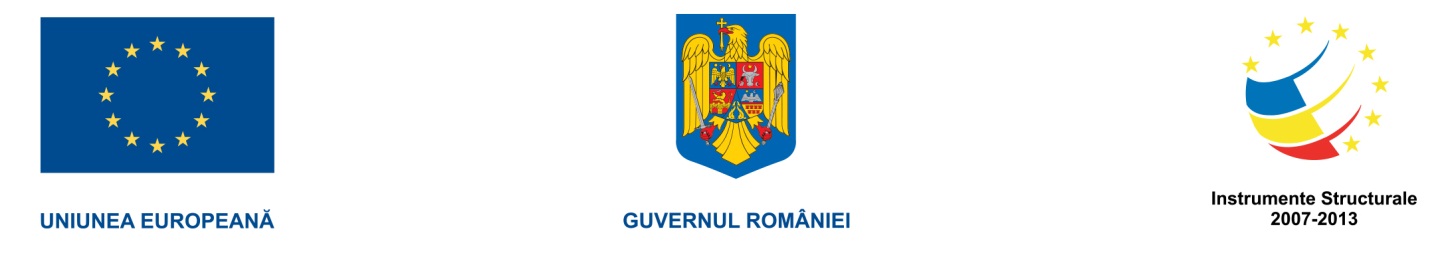 Obiective
Obiectiv general
Îndeplinirea condiționalității generale ex-ante referitoare la EIA și SEA prevăzută în anexa XI a Regulamentului nr.1303/2013 și în cadrul Acordului de Parteneriat aprobat de CE pentru perioada 2014-2020


	Obiectiv specific
Dezvoltarea competențelor personalului autorităților pentru protecția mediului și a personalului Autorităților de Management și Organismelor intermediare ale acestora în evaluarea aplicațiilor proiectelor  finanțate din fonduri europene
PROIECT COFINANTAT DE UNIUNEA EUROPEANA PRIN FONDUL EUROPEAN DE DEZVOLTARE REGIONALA
 POAT 2007-2013
6
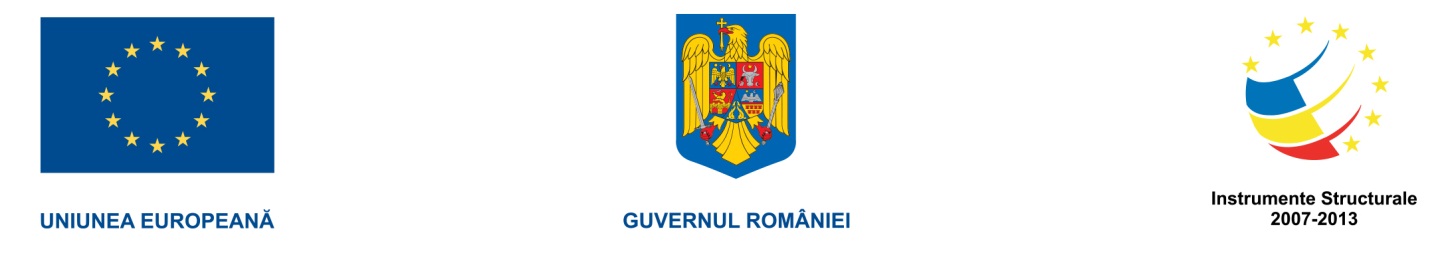 Cicluri de instruire
Proiectul de derulează în cadrul a 2 cicluri de instruire  

	2014 – 2016
	etapa 1 –  ianuarie 2015 – noiembrie 2015 : 15 sesiuni de instruire pentru formarea profesională
                                   EIA și 15 sesiuni de instruire pentru formarea profesională SEA
	etapa 2 -  ianuarie – decembrie 2016 : se stabilesc necesitățile în urma evaluării rezultatelor din
		  prima etapă de instruiri 
	
	2017 - 2020
PROIECT COFINANTAT DE UNIUNEA EUROPEANA PRIN FONDUL EUROPEAN DE DEZVOLTARE REGIONALA
 POAT 2007-2013
7
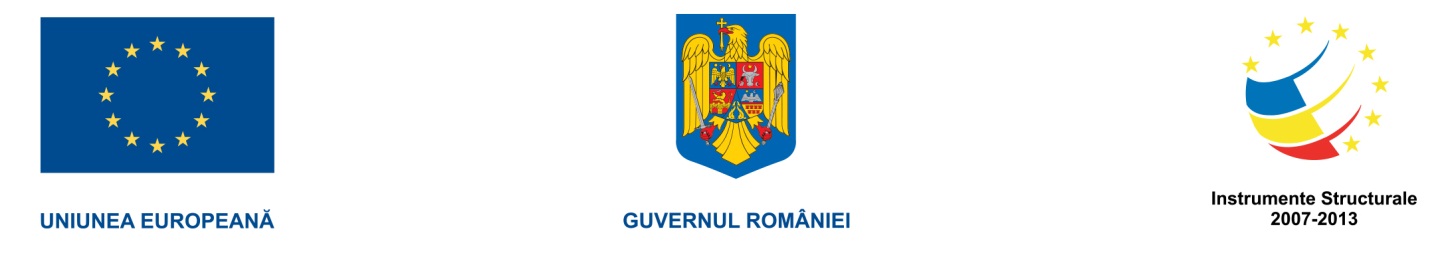 Elemente reprezentative
Proiectul etapa 1 “Formarea profesională a personalului autorităţilor competente pentru protecţia mediului privind evaluarea impactului asupra mediului şi evaluarea de mediu pentru perioada 2014 – 2020”


Valoarea proiectului 1.870.173,06  lei


Termen de finalizare 30.11.2015
PROIECT COFINANTAT DE UNIUNEA EUROPEANA PRIN FONDUL EUROPEAN DE DEZVOLTARE REGIONALA
 POAT 2007-2013
8
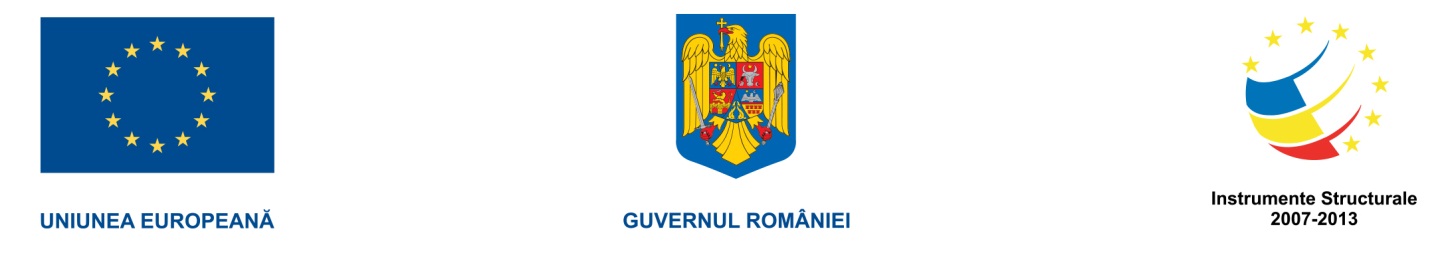 Grup țintă
Personalul din cadrul autorităților competente pentru protecția mediului 
	MMAP, ANPM, ARBDD, 42 APM-uri județene

Personalul din cadrul Autorităților de Management ale programelor operaționale finanțate din fonduri europene și din cadrul Organismelor intermediare aferente acestora

	AM-urile POIM 2014-2020, PNDR 2014-2020, POR 2014-2020, POP 2014-2020 și OI-urile lor
PROIECT COFINANTAT DE UNIUNEA EUROPEANA PRIN FONDUL EUROPEAN DE DEZVOLTARE REGIONALA
 POAT 2007-2013
9
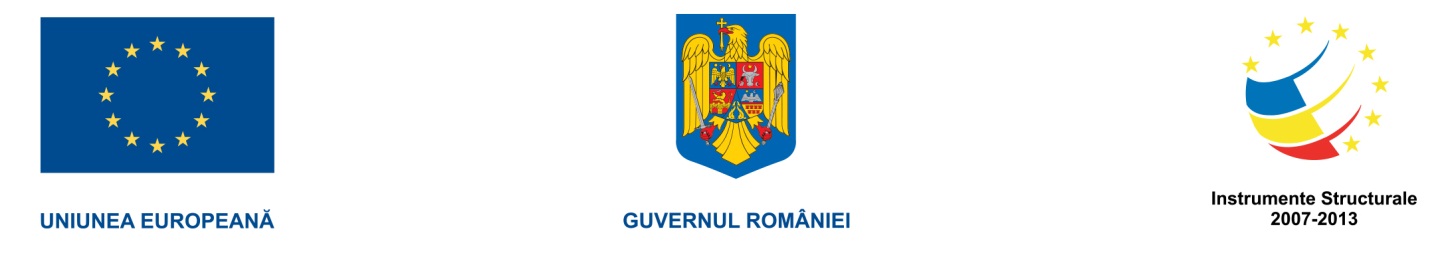 Activități din Proiect
Activitatea 1- Managementul proiectului

Se va derula pe tot parcursul derulării proiectului și va consta din

organizarea echipei de proiect şi stabilirea detaliilor pentru indeplinirea graficului de implementare al proiectului

b. coordonarea activitatilor (inclusiv managementul financiar) 

c. realizarea achizitiilor necesare pentru derularea activitatilor proiectului
PROIECT COFINANTAT DE UNIUNEA EUROPEANA PRIN FONDUL EUROPEAN DE DEZVOLTARE REGIONALA
 POAT 2007-2013
10
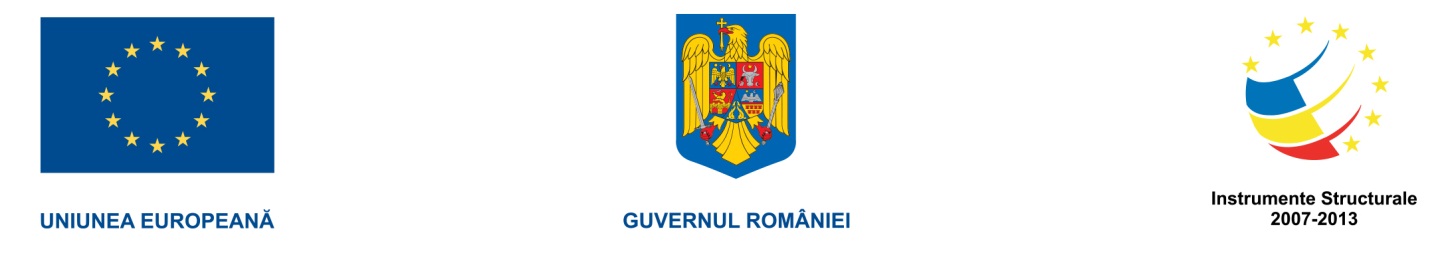 Activități din Proiect
Activitatea 2 – Derularea sesiunilor de instruire → iulie – octombrie 2015


15 de sesiuni de instruire a câte 5 zile pentru personalul autorităților pentru protecția mediului cu atribuții în aplicarea Directivelor EIA și SEA, fiecare sesiune de instruire cuprinzând o parte dedicată EIA cu o durată de 3 zile şi o parte dedicată SEA cu o durată de 2 zile 

În cadrul sesiunilor de instruire cu durata de 5 zile, la mijlocul perioadei, vor participa și autoritățile de management și OI-urile aferente, la sesiuni de 2 zile (o zi pentru Directiva EIA și o zi pentru Directva SEA).
PROIECT COFINANTAT DE UNIUNEA EUROPEANA PRIN FONDUL EUROPEAN DE DEZVOLTARE REGIONALA
 POAT 2007-2013
11
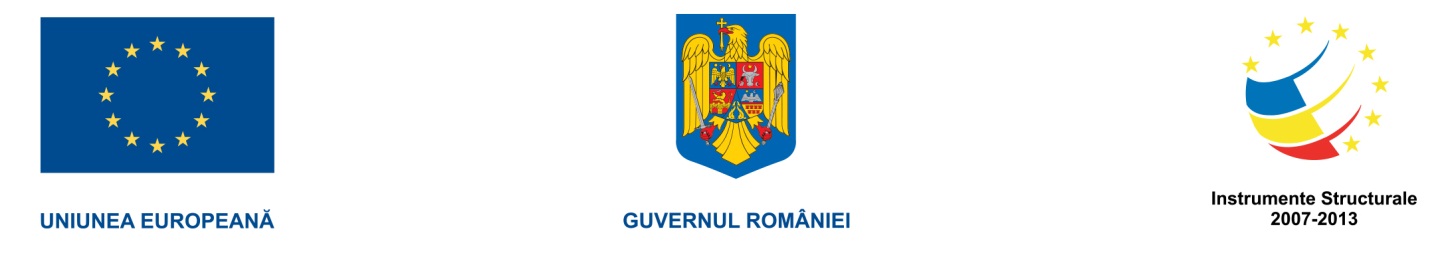 Activități din Proiect
Activitatea 2 – Derularea sesiunilor de instruire 

Localitățile sesiunilor de instruire și perioadele de desfășurare sunt:
	București și Sibiu 13 – 17 iulie		           Timișoara și Galați  07 – 11 septembrie
	Cluj  20 – 24 iulie                                                                     Constanța 14 - 18 septembrie 
	Râmnicu Vâlcea 10 – 14 august	                             Iași și Craiova 21 – 26 septembrie 	
	Tulcea și Deva 24 – 28 august                                               Suceava 28 septembrie – 02 octombrie
	Brașov 31 august – 04 septembrie                                       București și Predeal 05 – 09 octombrie
                                                                                                               
370 participanți

Aspecte practice ale implementării Directivelor EIA și SEA cu accent asupra proiectelor majore finanțate din fonduri UE
PROIECT COFINANTAT DE UNIUNEA EUROPEANA PRIN FONDUL EUROPEAN DE DEZVOLTARE REGIONALA
 POAT 2007-2013
12
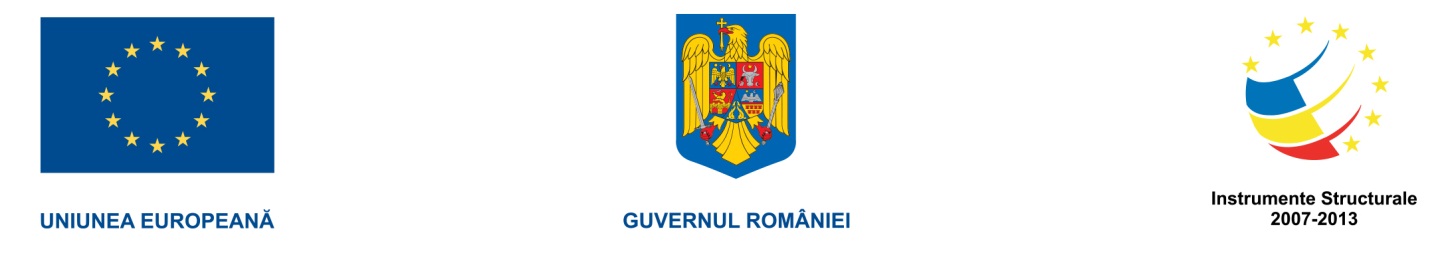 Activități din Proiect
Activitatea 2 – Derularea sesiunilor de instruire 

Pentru  eficientizarea procesului de formare și asigurarea coerenței și clarității noțiunilor în furnizarea specifică acestui tip de formare → instruire inițială asigurată de JASPERS pentru experții din domeniul EIA/SEA 
	30 persoane (20 din cadrul MMAP, ANPM și APM-urilor și 10 din cadrul AM-urilor)
	→ nucleu al unei rețele a experților în aplicarea legislației europene privind evaluarea impactului asupra 
	     mediului și evaluarea de mediu 

Experții formatori care vor asigura instruirea grupului țintă
→ din cadrul UIP – 3 persoane
→ din APM-uri – 6 persoane în urma selecției după sesiunea de instruire inițială de la JASPERS
PROIECT COFINANTAT DE UNIUNEA EUROPEANA PRIN FONDUL EUROPEAN DE DEZVOLTARE REGIONALA
 POAT 2007-2013
13
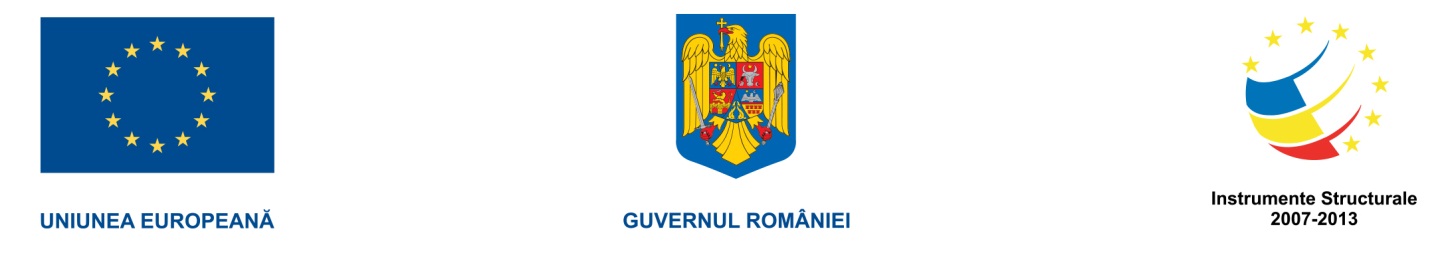 Activități din Proiect
Activitatea 2 - AM-urile și OI-urile participante în proiect

MFE – AM-POS M; AM POS T; OI-uri Timișoara, Cluj, Sibiu, Craiova, Galați, Bacău, Pitești, București

MADR – AM PNDR; AM POP; Agenția pentru Finanțarea Investițiilor Rurale (AFIR) și Centrele Regionale pentru Finanțarea Investițiilor Rurale (CRFIR) din Timișoara, Satu-Mare, Iași, Alba Iulia, Târgoviște, Craiova, Constanța; Centre Regionale (CR) aferente POP din Timișoara, Cluj, Iași, Brașov, Craiova, Constanța, Galați și Tulcea

MDRAP – AM POR; Agenții pentru Dezvoltare Regională (ADR) din Timișoara, Cluj, Alba Iulia, Dolj, Călărași, Neamț, Brăila și București;
PROIECT COFINANTAT DE UNIUNEA EUROPEANA PRIN FONDUL EUROPEAN DE DEZVOLTARE REGIONALA
 POAT 2007-2013
14
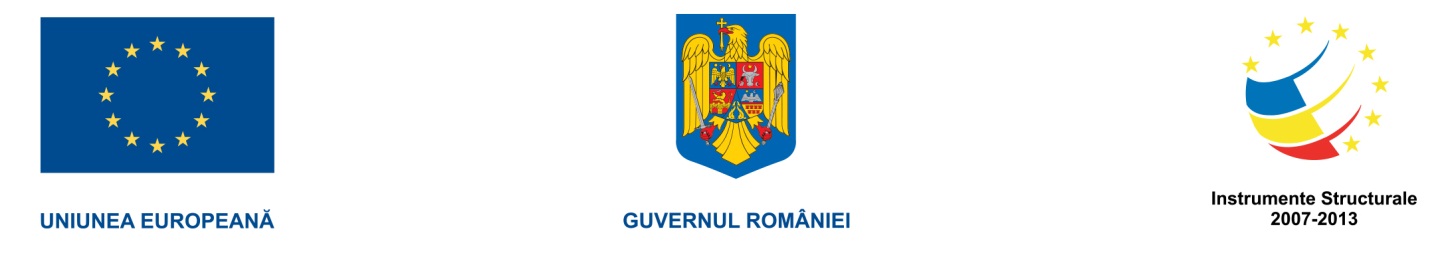 Activități din Proiect
Activitatea 3 – Organizarea evenimentelor de vizibilitate din cadrul proiectului

Eveniment de lansare a activităţilor proiectului

2 anunțuri de presă – obiective de atins și rezultate obținute

Conferință finală pentru diseminarea rezultatelor proiectului 
→ diseminarea rezultatelor
→ dezbaterea lecțiilor învățate în perioada 2007-2013
→ provocări pentru perioada financiară 2014-2020
PROIECT COFINANTAT DE UNIUNEA EUROPEANA PRIN FONDUL EUROPEAN DE DEZVOLTARE REGIONALA
 POAT 2007-2013
15
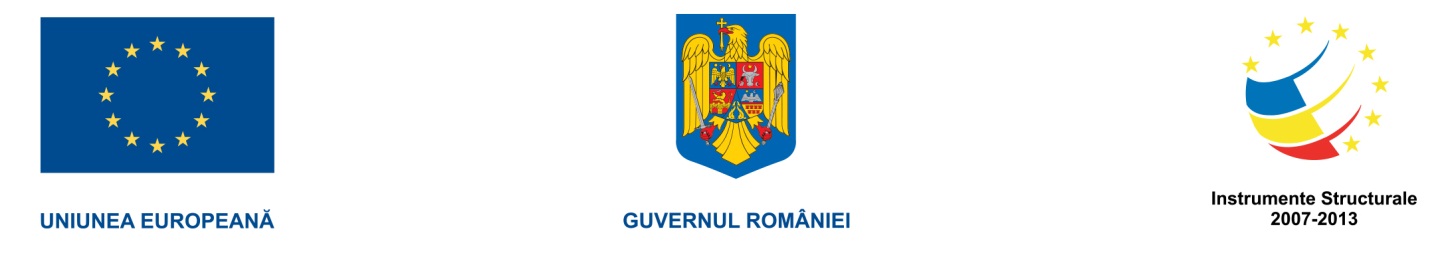 Rezultate
400 persoane formate în domeniul implementării Directivelor EIA și SEA și în evaluarea
                aplicațiilor de finanțare	

	suporturi de curs (EIA și SEA împreună cu anexele aferente)

 Alte rezultate așteptate de MMAP
	- asigurarea nucleului rețelei naționale de experți formatori pe Directivele EIA și SEA 

	- sprijin concret în cadrul procesului de derulare al procedurilor EIA/SEA și emiterea actelor de
                 reglementare aferente proiectelor finanțate cu fonduri UE → o mai bună colaborare între autoritățile
                 pentru protecția mediului și organismele intermediare pentru asigurarea informațiilor necesare aplicației
                 de finanțare → un procent mai mare de  absorbție a fondurilor europene în perioada 2014-2020
PROIECT COFINANTAT DE UNIUNEAUL EUROPEAN DE DEZVOLTARE REGIONALA
 POAT 2007-2013
16
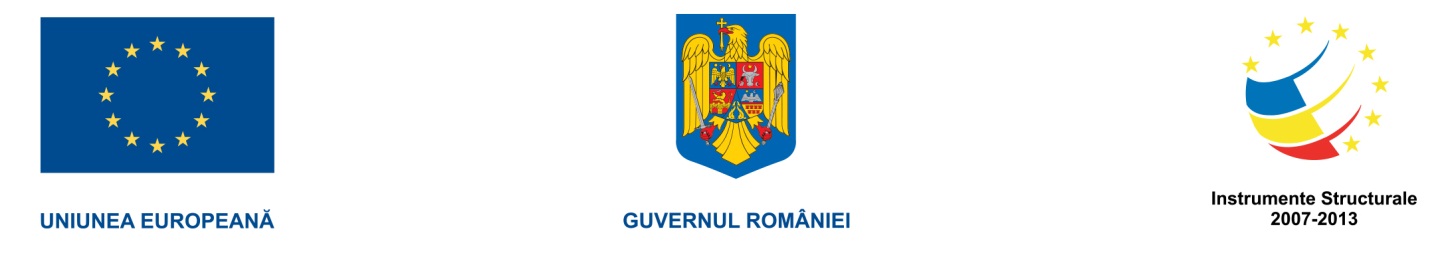 Indicator de rezultat
Număr zile participant la instruire (grup țintă) – 1760
PROIECT COFINANTAT DE UNIUNEAUL EUROPEAN DE DEZVOLTARE REGIONALA
 POAT 2007-2013
17
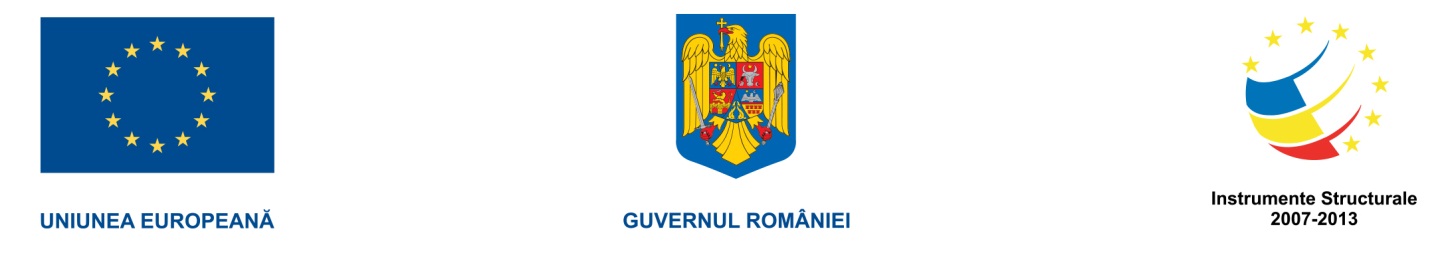 Dificultăți
Dificultăți ...... ¿ deja ?????

Autorități care aveau atribuții de OI-uri în perioada 2007-2013 incluse inițial în grupul țintă.....dar care în perioada 2014-2020 nu mai au statut de OI-uri → Autoritatea Națională pentru Turism (Ministerul Economiei Comerțului și Turismului)

Diminuarea considerabilă a personalului din cadrul serviciilor de reglementări care derulează procedura de evaluare a impactului asupra mediului pentru proiecte, procedura de evaluare de mediu pentru planuri/programe și procedura de evaluare adecvată pentru proiecte/planuri
PROIECT COFINANTAT DE UNIUNEAUL EUROPEAN DE DEZVOLTARE REGIONALA
 POAT 2007-2013
18
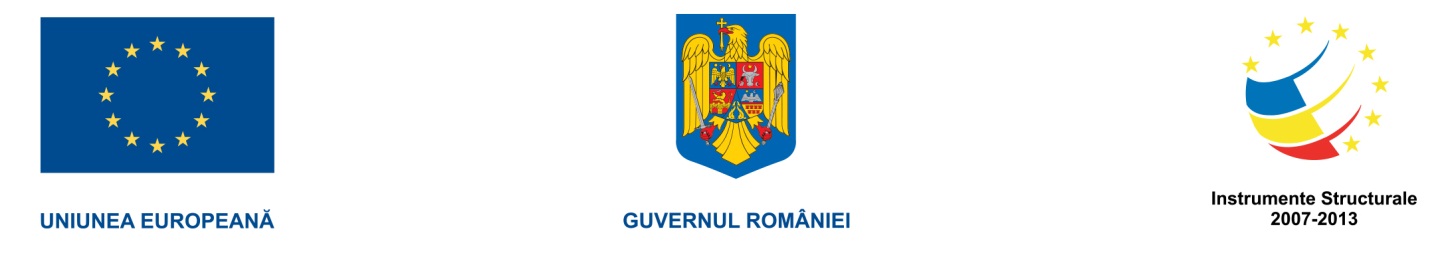 Concluzii
Proiect care asigură îndeplinirea celui de-al doile criteriu al condiționalității ex-ante generale
	orizontale aflată în responsabilitatea MMAP

	Solicităm spijinul direct și concret al conducerii autorităților din grupul țintă pentru asigurarea 
	participării personalului implicat în sesiunile de instruire pe toată perioada de desfășurare a 
                acestora (......)

	Participarea personalului la fiecare sesiune de instruire cu studiile de caz solicitate pentru a
	putea identifica aspectele rezultate din corelarea informațiilor de mediu din aplicațiile de 
	finanțare cu cele din acordurile de mediu emise pentru proiectul propus a fi finanțat din 
	fonduri UE
PROIECT COFINANTAT DE UNIUNEAUL EUROPEAN DE DEZVOLTARE REGIONALA
 POAT 2007-2013
19
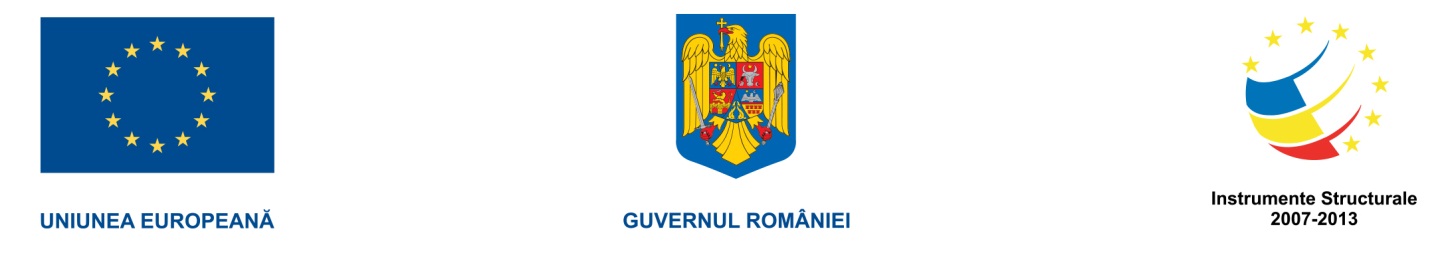 Mulțumiri

POS Mediu

MFE și PO-AT

JASPERS


				Vă mulțumesc !
PROIECT COFINANTAT DE UNIUNEAUL EUROPEAN DE DEZVOLTARE REGIONALA
 POAT 2007-2013
20